Θεωρία Υπολογισμού
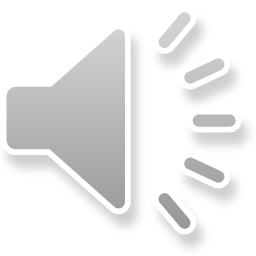 Εισαγωγή (μέρος 2ο)
Θεωρία
Πρακτική
Μαθηματικό Θεώρημα ήΕπιστημονική Θεωρία
Μαθηματικό Θεώρημα
Επιστημονική Θεωρία
Ξεκινά από ένα απλό και πλήρως καθορισμένο μοντέλο 
Συμπερασματικός Συλλογισμός: Απόδειξη με συλλογιστική συμπερασματολογία
Χρήσιμο αν μας οδηγεί σε βαθύτερη κατανόηση
Ξεκινά από μια περίπλοκη και ακατάστατη πραγματικότητα 
Επαγωγικός Συλλογισμός: “Απόδειξη” με πολλές επιβεβαιωτικές παρατηρήσεις χωρίς καμία απορριπτική παρατήρηση 
Χρήσιμη αν μπορεί να μας οδηγήσει σε αξιόπιστες προβλέψεις ή βαθύτερη κατανόηση
Ακόμα και λάθος θεωρίες μπορεί να είναι χρήσιμες
Στο μάθημά μας
Κυρίως μαθηματικές αποδείξεις
Θεμελιώδη Ερωτήματα
“Είναι το δυνητικό έργο που διατίθεται από μια πηγή θερμότητας δυνητικά απεριόριστο;" 

“Είναι δυνατόν να βελτιώσουμε την απόδοση των τις ατμομηχανών αντικαθιστώντας τον ατμό με κάποιο άλλο υγρό ή αέριο;"
“Μπορούν οι υπολογιστές να λύσουν όλα τα προβλήματα;” 

“Μπορούν οι υπολογιστές να λύσουν περισσότερα προβλήματα αλλάζοντας τον τρόπο λειτουργίας τους;”
Ακριβείς Ορισμοί
Τι είναι πρόβλημα;
Τι είναι υπολογιστής;
Τι σημαίνει για έναν υπολογιστή λύνω ένα πρόβλημα;
Πώς μετράμε τον χρόνο;
Το μοντέλο von Neumann
Δεδομένα
Ανθρώπινο γονιδίωμα
(3 δισ. Βασικά ζεύγη)
Πρόγραμμα
Εύρεση της αλληλουχίας του γονιδίου PARK7
Αποτελέσματα
1 (βρέθηκε) ή 0 (δεν βρέθηκε)
Δύο θεμελιώδη Ερωτήματα
Τι προβλήματα μπορεί να λύσει ένας υπολογιστής; 
(Υπολογισιμότητα)

Τι προβλήματα μπορεί ένας υπολογιστής να λύσει σε εύλογο χρονικό διάστημα;
(Πολυπλοκότητα)
Χρειαζόμαστε Αφαίρεση
Αφαίρεση (abstraction): η διάκριση μεταξύ των εξωτερικών ιδιοτήτων μιας οντότητας και των λεπτομερειών της εσωτερικής της σύνθεσης.
Αφηρημένα εργαλεία: τα συστατικά στοιχεία ενός συστήματος, των οποίων αγνοούμε την εσωτερική τους σύνθεση.
Χρειαζόμαστε αυστηρούς ορισμούς
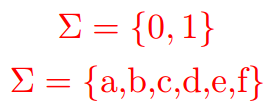 Σύμβολα 
Αλφάβητα
Λέξεις
Πράξεις με λέξεις
Γλώσσες
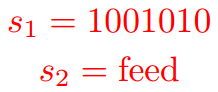 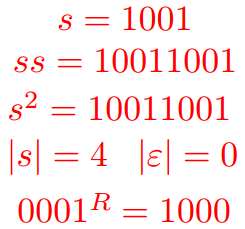 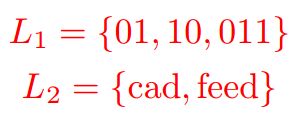 Χρειαζόμαστε Μοντέλα
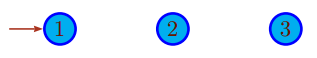 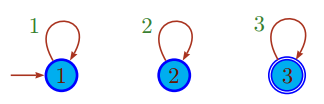 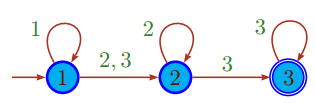 Χρειαζόμαστε Μοντέλα
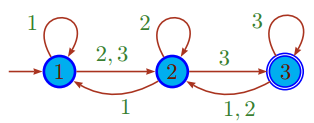 Αποδέχεται το 12133 
Απορρίπτει το 31215
Χρειαζόμαστε Μοντέλα
Πόρτα
Εμπρός
πατάκι
Πίσω πατάκι
Χρειαζόμαστε Μοντέλα
Πόρτα
Εμπρός
πατάκι
Πίσω πατάκι
Ανοιχτό
Κλειστό
Ύλη (κεφ. 0-5 & 7 από τον Sipser & …)
ΕΙΣΑΓΩΓΗ - Γενικές έννοιες, Τεχνικές απόδειξης (Διαλέξεις  1-3)
ΑΥΤΟΜΑΤΑ ΚΑΙ ΓΛΩΣΣΕΣ - Πεπερασμένα αυτόματα, κανονικές εκφράσεις, μη κανονικές γλώσσες, ασυμφραστικές γραμματικές, αυτόματα στοίβας, μη ασυμφραστικές γλώσσες (Διαλέξεις  4-11).
ΘΕΩΡΙΑ ΥΠΟΛΟΓΙΣΙΜΟΤΗΤΑΣ - Μηχανές Turing και παραλλαγές τους, διαγνώσιμες γλώσσες, ανεπίλυτα προβλήματα από τη θεωρία γλωσσών (Διαλέξεις 12-18).
ΘΕΩΡΙΑ ΠΟΛΥΠΛΟΚΟΤΗΤΑΣ - Μέτρηση της πολυπλοκότητας, η κλάση Ρ, η κλάση ΝΡ, ΝΡ-πληρότητα (Διαλέξεις 19-24).
ΕΙΔΙΚΑ ΘΕΜΑΤΑ – Κρυπτογραφία, θεωρία παιγνίων, κοινωνικά δίκτυα, κβαντικοί υπολογισμοί (Διαλέξεις 25-28)
Εβδομαδιαία εργασία
Μελετήστε το κεφάλαιο 0
Προσπαθήστε όσες ασκήσεις μπορείτε
Αναφέρετε τυχόν προβλήματα κατανόησης